Policy Learning II: Reinforcement Learning I
Last Time
Today: Learning (from Examples)
The problem:
Value Iteration & Policy Iteration require:
(advanced) knowledge of transition model
(advanced) knowledge of reward function
What if we don’t know these? (i.e. world is “black box”)?
The plan:
				get a bunch of trials


				       Get better
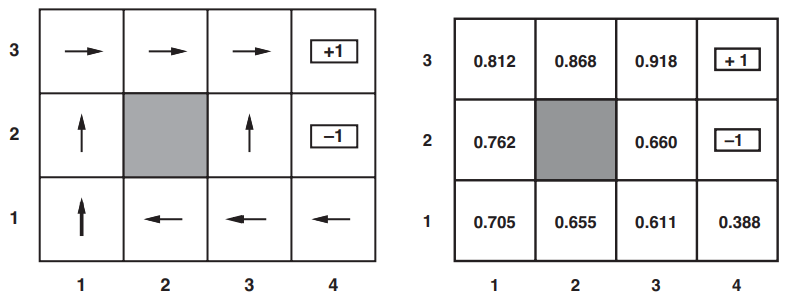 How?
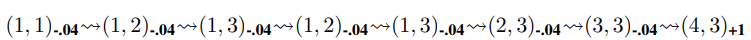 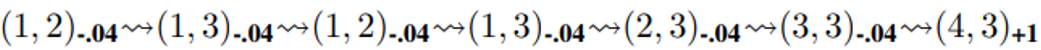 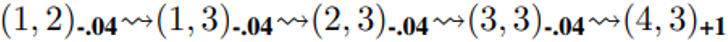 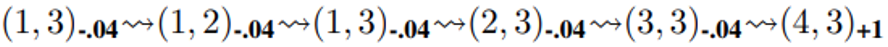 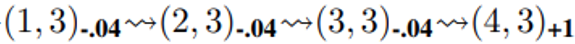 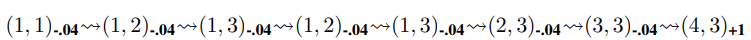 Problem with Direct Utility Estimation
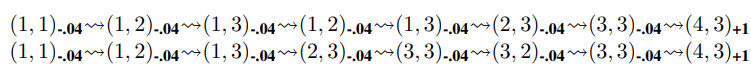 Problem with Direct Utility Estimation
Passive ADP
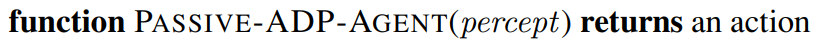 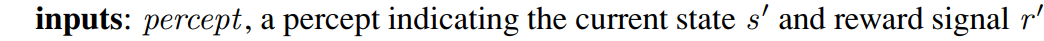 Global variables
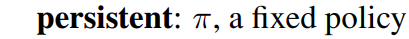 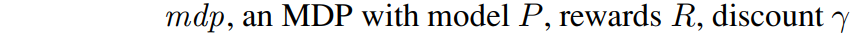 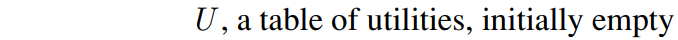 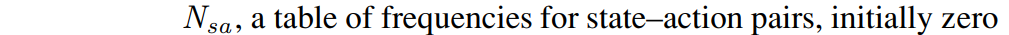 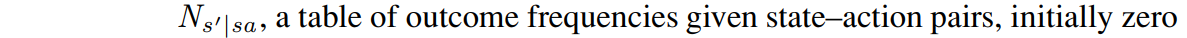 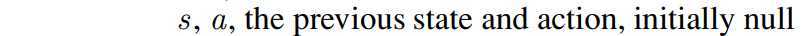 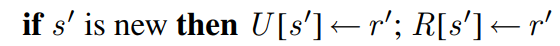 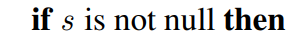 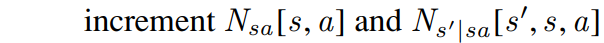 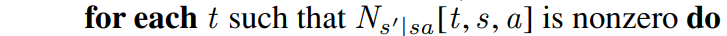 Estimate transition model
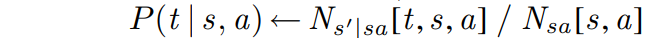 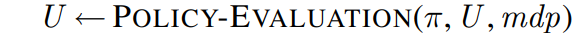 Make utilities from updated transition model!
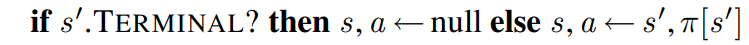 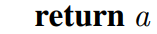 ADP
Bad for large state spaces (same limitation as policy/value iteration)
Why? Too many equations to solve

Another big problem:



The frequencies are sensitive!
What if we don’t “explore”  some areas of the map! We won’t have good probs!
Counting frequencies on their own is too aggressive a strategy
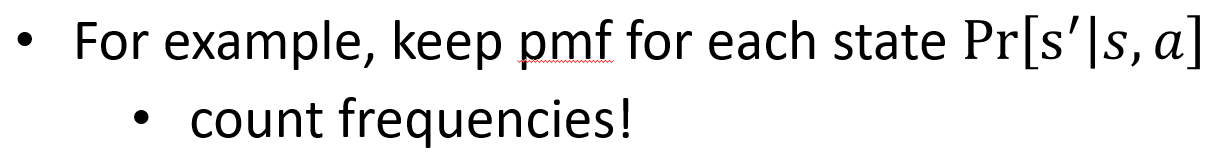 “Relaxing” Frequencies
“Relaxing” Frequencies
Temporal-Difference Learning
Temporal-Difference Learning
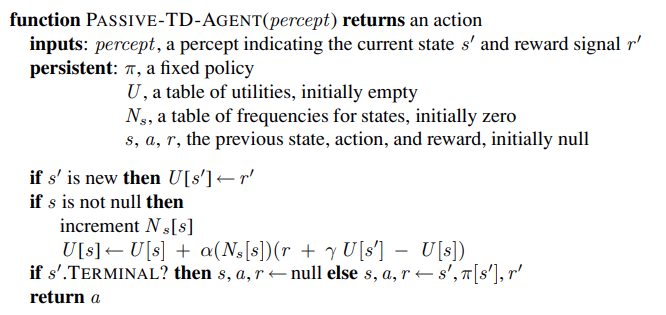 Improving Temporal-Difference & ADP
Temporal-Difference:
Why wait for observed trajectories?
Slow
Need lots of trajectories to converge

“Imagine” fake transitions (i.e. transitions that “might” happen)
Can generate large number of “imaginary” transitions
Closer to ADP
More compute  converge quicker
ADP:
Don’t need to compute all updates:
use a heuristic to adjust only “important” updates
Prioritized sweeping heuristic:
Make adjustments to states whose likely successors have (just undergone) large adjustments